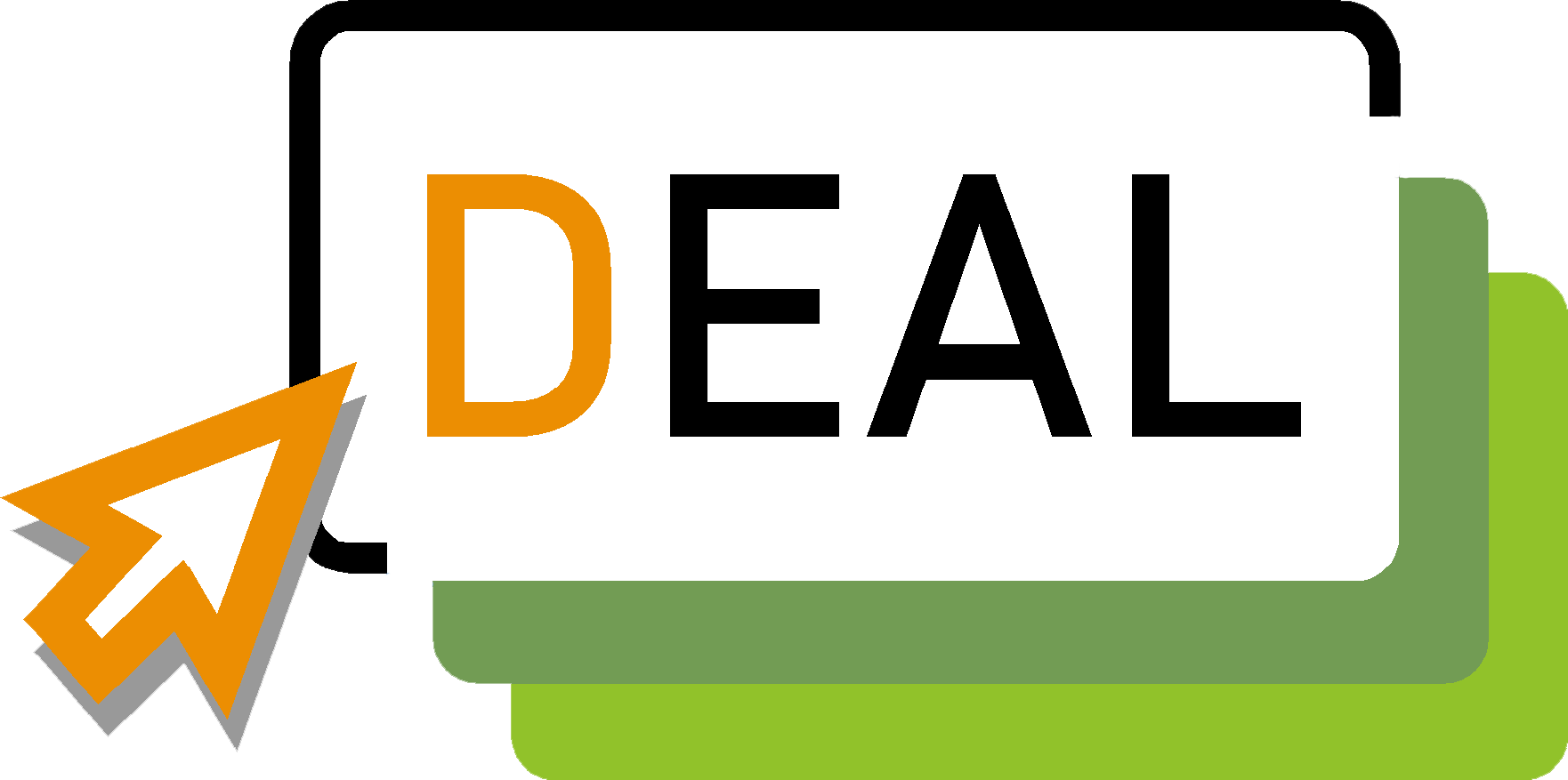 Modulo 3: Costruire la propria reputazione online –Pubbliche Relazioni Digitali
Da LWL
Obiettivi e finalità
Alla fine di questo modulo sarai in grado di:

Descrivere le 'Relazioni Pubbliche Digitali'.
Sviluppare una strategia di gestione della reputazione online
Iniziare a costruire la reputazione aziendale online
Gestire le crisi delle relazioni pubbliche
Indice
Introduzione
Introduzione

Cosa sono le relazioni pubbliche digitali?
Esempi di DPR
Social media
Siti web
Blog
Contenuti online – presentazioni, evento aziendali, interviste
Relazioni Pubbliche Digitali (DPR)
Usare la tecnologia digitale per gestire la reputazione, la consapevolezza e il marchio di un'azienda
DPR utilizza i media digitali per influenzare
Unità 1.1
Guida pratica alla Gestione della Reputazione Online (ORM)
Il proceso ORM
Crea un feedbackpositivo
Publicizza le recensioni positive (previo permesso)
Usa media locali e social per  creare la tua audience
Gestione della Reputazione Online (ORM)
Sviluppa strategie per influenzare la percezione pubblica della tua impresa online
Il DPR usa i media digitali per influenzare
Monitorare i feedback negativi
Unità 1.1
Gestione della Reputazione Online (ORM) – Cosa bisogna fare?

Prima di implementare la tua strategia ORM, devi:
CONTROLLA
Cosa dice la gente di te sul tuo sito e su siti esterni?
AUDIT
Cerca la tua attività su Google
REVISIONA
Dove è necessario focalizzare l'attenzione, ad es. social media a pagamento, siti di notizie, ecc..
Unità 1.1
Stabilisi le priorità di Gestione della Reputazione  Online (ORM) per la tua impresa
Stabilisci le tue priorità ORM
Decidi i tuoi obiettivi
I limiti sono importante – quanto tempo e denaro puoi assegnare a questo compito?
Considera l’impatto – dove si ottengono i maggiori rendimenti?
Delinea i tuoi compiti critici e i primi passi
Unità 1.2
Costruirsi una reputazione online
Implementare una strategia per la reputazione online
Decidete la politica per la vostra impresa - Risponderai a tutte le recensioni e feedback? Chi sarà responsabile di questo?
Cosa è urgente per la vostra impresa, ad esempio ci sono particolari canali di social media che hanno la priorità, come Facebook?
Decidete le risposte urgenti e non urgenti.
Tenete una lista nera di "troll" a cui non risponderete.
Stabilite dei modelli di risposta in modo che il vostro tono e il vostro messaggio siano coerenti.
Unità 2.1
Trappole dell’online – cose da considerare
SPEDIZIONI / RESTITUZIONI
Evitare spese costose e avere una politica di restituzione semplificata
ANALISI DELLA CONCORRENZA
Cosa stanno facendo i tuoi concorrenti?
AGGIORNAMENTI
Mantieni il tuo sito web e le tue pagine sui social media regolaremnte aggiornate!
FIDELIZZAZIONE CLIENTI
Mantenere il "tocco personale" per conservare i clienti.
Unità 2.1
Consigli chiave per lanciare la tua impresa online
Investi nel tuo sito web - è la tua vetrina, quindi assicurati che sia invitante (vedi Modulo 2 per ulteriori informazioni)
La tua passione per la tua impresa è fondamentale, ma assicurati di trovare un aiuto esterno per alcuni aspetti digitali, se necessario, ad esempio l'ottimizzazione dei motori di ricerca
Sicurezza, sicurezza e sicurezza! Abbiate politiche e sistemi in atto per rassicurare i vostri clienti (vedi Moduli 5 e 10)
Unità 2.2
Gestione delle crisi - Introduzione
Quali sono le potenziali crisi per l’imprenditoria digitale?
Unità 2.2
Gestione della crisi – Pubbliche relazioni
Cosa fare (e cosa no!)
PIANIFICAZIONE DELLE CRISI
Avere un piano, dichiarazioni preparate e follow-up positivi
STAI ALL’ERTA
Servizi come TalkWalker vi faranno sapere se si parla di voi online!
MONITORA!
Chi ha accesso ai tuoi account sui social media? Non pubblicare post da account privati!
ASCOLTA E RISPONDI
Ascoltare i feedback dei clienti - rispondere ai feedback negativi rapidamente e con calma
Case Study
L’effetto Ratner
Gerald Ratner ha ereditato l'azienda di gioielli di famiglia nel 1984 e l'ha trasformata in un impero da molti milioni di sterline che vende prodotti a prezzi accessibili.
Nel 1991 tenne un discorso all'Institute of Directors davanti a più di 6.000 persone. Quando gli fu chiesto come poteva vendere i suoi prodotti a prezzi così bassi rispose:
”perché è una schifezza totale”
I media hanno pubblicato la storia e le azioni dell'azienda hanno perso 500 milioni di sterline in pochi giorni.
Puoi passare anni a costruire la tua reputazione - può essere distrutta in pochi secondi!
Task
Talkwalker
Vai su www.talkwalker.com 
Iscriviti agli strumenti gratuiti di monitoraggio dei social media
Riceverai un avviso ogni volta che il nome della tua impresa/marchio viene menzionato online
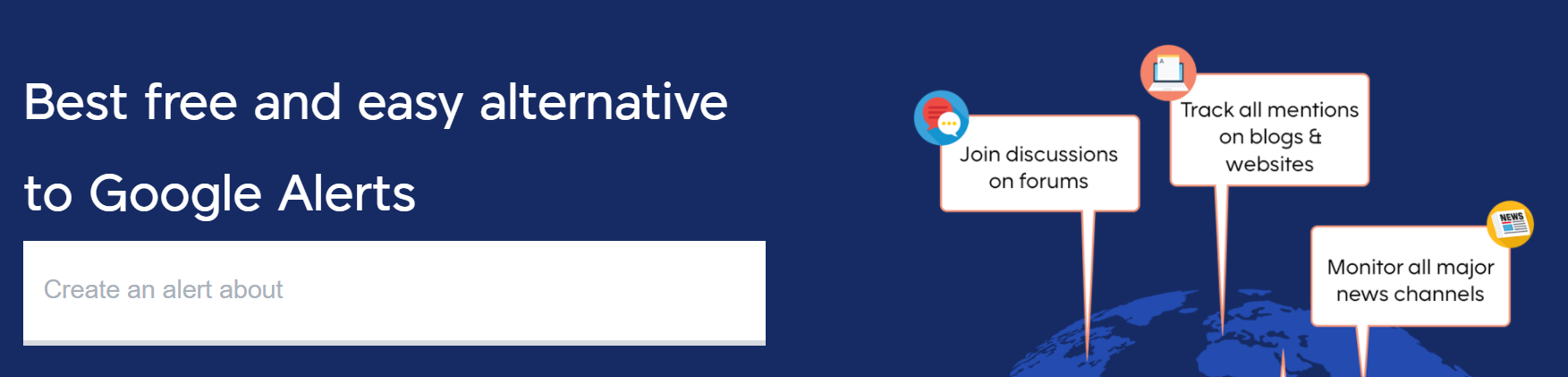 Test di autovalutazione
What is DPR?
Digital Public Relations
Digital Publishing Rules
Digital Print Regulations


What should I do to establish my ORM?
Audit, Check and Review
Start a blog
Create a social media post
What is ORM?
Online Response Mechanism
Online Resource Method
Online Reputation Management


What are potential crises for online businesses?
Technological, Social, Personal
Technological, Legal, Public Relations
Technological, Legal, Historical
How do I respond to negative feedback?
Tell the customer they are wrong
Ignore it
Quickly and calmly
Practical Tips
1
Il tuo sito web è la finestra del tuo business - tienilo facile da usare e aggiornato
2
Stabilire il vostro ORM il più presto possibile - delegare a personale di fiducia se possibile
3
Stabilire presto la vostra strategia di gestione del rischio
4
Stai all’erta - usa un servizio online per avvisarti se vieni menzionato online
5
Rispondere al feedback dei clienti in modo rapido e calmo
6
Non alimentare i troll! Non impegnarti con persone che sono interessate solo a danneggiare il tuo business
Grazie!
Domande?